Манастирски типици
Врсте монаштва у средњовековној Србији:
-  киновијско
(општељитељско )
- скитско 
(пустињачко)
Карејски типик
Хиландарски типик
Студенички типик
ТИПИК
У ширем смислу  то је црквено правни документ: књига прописа о обављању богослужења, поста и монашког живота

Манастирски типик:
    Прописи о животу монаха у манастиру (распоред богослужења и поста,  начин постсвљања игумана, управљање метохијом,  права и обавезе ктитора, статус манастира у односу на епископску власт и сл.)
Типик прописује ктитор манастира
Хиландарки и Студенички типик

Веома слични по садржини (већи број чанова је потпуно исти), разликује се уводна поглавља, о слободи манастира, постављању игумана и још неки ситније поједниности)
 
Оба типика у основи садрже превод и адаптацију уводног дела типика манастира Богородице Евергетиде из Цариграда.

 Оба регулишу киновијско монаштво (општежиће и манастирском братсву).
Хиландарски типик
Хиландарски типик  је настао 1199.
Сачуван као препис, чува се у Хиландарском архиву

 На почетку, после теолошког  увода
 2. и 3. глава садрже краћу нарациоју са  биографским подацима о животу и смрти Симеона (Немање)
Значајнија поглавља : 
Глава 12 : о слободи манастира
Глава 13: о постављању игумана
Глава 35: како треба појати панихаде ктиторима
Глава 42:  о ћелији Карејској светог оца Саве
Глава 43: о читању типика сваког месеца
Хиландарски типик
Наслов: 
   Писмени указ живота у манастиру Пресвете Богородице Наставнице, што сам га ја грешни и смерни монах Сава предао вама, у Господу вазљубљена чеда и браћо

Оче, благослови!
Слово 2: КАКО СУ НАСЛЕДИЛИ ОВАЈ СВЕТИ МАНАСТИР ПРЕПОДОБНИ ОТАЦ НАШ СИМЕОН И САВА СМЕРНИ
Овај наш свети манастир, као што знате, опустело беше ово место од безбожних разбојника. А када је к мени дошао триблажени наставник, отац наш Симеон монах,.....царство свога отачества оставивши и све што је на земљи, и побегавши из света који заробљава душу, дође у ову пустињу месеца новембра у 2. дан у години 6706 (1197). ..Измоли у цара ово пусто место и узе мене грешнога из Ватопеда, и настанивши се на овом месту и оставши неко мало време са мном
Слово 3: О ВРЕМЕНОЈ СМРТИ ПРЕПОДОБНОГ ОЦА СИМЕОНА МОНАХА
Године 6708 (1200) месеца фебруара 13. дан, у вечно пређе блаженство отац наш Симеон, заветом оставивши манастир овај на мени. 
И опет приложисмо што је могуће братији на телесну потребу, о чему они који хоће могу најјасније сазнати погледавши у хрисовуљу.
Глава 13: О ПОСТАВЉЕЊУ ИГУМАНА, КАКО ТРЕБА ПОСТАВИТИ ИГУМАНА
Ако хоћете да поставите игумана, јер овај наш свети манастир Госпође Наставнице наше Богородице би одликован од благоверних царева да је у броју игуманских манастира као и други царски игумански манастири. А други се знаменују од цара. А ја смерни разумех штету манастирску у злату и у коњима и у труду, што долази од путовања, и умолих благоверне оне цареве да не иду игумани к њима ради назнаменања, већ узех од њих штап, да је у манастиру место назнаменања царског. А кад се престави игуман од вас ка Господу или својом вољом остави игуманство, то нека се бира иконом и еклисијарх, и од братије до 10 или 12 који су најстарији, и нека уђу у цркву и нека промисле себи игумана....
 И пошто стане, целива га сва братија, и од тада је ваш игуман Богом постављени и пресвете Госпође и Владичице Богородице Наставнице, који му помажу.
Глава 42: О ЋЕЛИЈИ КАРЕЈСКОЈ СВЕТОГА ОЦА САВЕ
И изишавши начиних себи стан, који ће бити двојици или тројици, и црквицу подигох посвећену светом и преподобном пустиножитељу оцу Сави, чије име и ја недостојни имам. И начиних овај уставац, како треба да се владају они који хоће да живе у овој ћелијици. Те ову заповест дајем игуману и вама, да не постави онога који служи ради телеснога одмора или опет неписменога, или онога који тргује у њој, него да се изабира ...  онога кога видите да жели и љуби горњи спис, био он стар или млад; такав ће се наћи међу вама. 
И ово заповедам после мога одласка Господу, да не дате у оно место ништа, нити пак дозвољавам да узмете од њега нешто.
Студенички типик
Настао после 1207.  у Студеници
Сачуван у познијем препису  (из 1616)

Наслов: Образник Светог Саве Српског
Почиње четвртим поглављем
Почетак  је уствари Житије Светог Симеона од Саве Немањића
Глава 12.    О СЛОБОДИ МАНАСТИРА
Заповедам свима вама од Господа Бога Сведржитеља да овај свети манастир буде слободан од свих ту владајућих, да не буде ни под ким, него под једном прослављеном Богородицом Добротворком и молитвама преподобнога оца нашега и ктитора и онога који игуманује. 
А чувати и исправљати и управљати и владати овим светим манастиром и са игуманом полажем га на онога који влада овом земљом, на великога краља који буде у своје време, 
Ако ли ко усхте некада, у неко време да од манастира узме или од црквенога, од светих икона или часних сасуда или завеса или књига, било од манастирских села или Влахе или у стоци или у којој год ствари да узме ко одељивати од манастира.... проклињемо да не буде причастан светоме телу и крви Господа Бога. Трипут је он јадан и трипут проклет, ма ко био, ко погази слободу и ништа не помисли.
Глава 13. О ПОСТАВЉАЊУ ИГУМАНА
 Ако хоћете да поставите игумана, овако указујемо, јер овај наш свети манастир пресвете Владичице наше Госпође Богородице Добротворке би одликован од благовернога и христољубивога краља, блаженога оца нашега и ктитора господина Симеона да је у броју игуманских манастира, и овај игуман да је виши од свију игумана и да се назива први.
      А када треба овај да се постави, овако да бива: да се скупе иконом и еклисијарх са најстаријом братијом, и да иду к самодржавном господину све српске земље, и да му молбу узашљу, да дође у овај манастир. И да узме са собом епископа и игумане Светога Ђурђа у Расу и Свете Богородице Градачке и Светога Николе у Топлици и другога Николе у Казновићима и другога Светога Николе у Дабру и Светога Георгија у Дабру... 
     И када владар уђе у цркву и ови сви са њим, да учине савет и да изаберу преподобна мужа, који ће бити архимандрит међу овима игуманима и пастир овоме стаду.
А овако да бива његово постављење:.. поставивши га пред собом епископ са свима тим игуманима да га сви виде, а ту је још и владар. И свету набедреницу сам епископ са благословом да му веша на лево бедро. Јер овим начином овај архимандрит да служи и свете службе. 
И прилази државни господин све српске земље и узима га са руку од светих двери и приводи га ка Пресветој, и узевши жезао као и од руке саме Пресвете и даје га игуману, и одвевши поставља га на игуманском месту .
И целива га прво владар, потом епископ, потом остали часни старци по реду, 
Јер ради овога заповедамо самом владару све српске земље да долазећи поставља овога архимандрита, што тога поставља и господина и ктитора уместо себе, да буде осветитељ и чувар овога светога манастира, и просто речено, да има да бди над овим светим местом. 
 Јер овде нема нико власти, ни епископ, ни други ко.
Глава 43: О ЧИТАЊУ ОВОГА ТИПИКА СВАКОГА МЕСЕЦА И ИЗВРШАВАТИ ГА, И ПРОЧИТАТИ ГА НА ДАН УСПОМЕНЕ КТИТОРА
Заповедам вам да овај типик читате у почетку сваког месеца, за време вашег јела, ради сећања заповеђенога вам и на корист душа ваших. Тако будите!
Издања: 
Свети Сава, Сабрани списи, Стара српска књижевност у 24 књига, књ. 2, (прир Д. Богдановић), 41-86, 87-94
Студенички типик, Цароставник манастира Студеница, (прир. Т. Јовановић), Београд 1994, 37-139
Карејски типик
Карејска ћелија
Карејска ћелија је  основана 1199. 
Посвећена је Светом Сави Освећеном Јерусалимском
 То је Хиландарска испосница, намењена за боравак малог броја монаха, који се из Хиландара на ивесно време осамују у ћелији.
У вези са Хиландаром, али са великим степеном самосталности.
Сава Немањић је сам боравио у Кареји извесно време  после смрти Симеона.
Издања Карејског типика:
Фотопипско издање : Карејски типик Светога Саве, приредио Димитрије Богдановић ,  Београд 1985. 
 Свети Сава, Сабрани списи, Стара српска књижевност у 24 књига, књ. 2, (прир Д. Богдановић), 37-40
Карејски типик
Најстатрији српски типик
Стиски типик (уставац)
Највероватније оригинал
Пергаментни свитак, чува се у Хиландарском архиву 
 Ораганизује пустињачко, испосничко, усамњеничко монаштво
Структура и садржина Карејског типика
Теолошко- реторички увод 
Нарација: о оснивању Хиланрада и ћелија у Кареји. 
Одредбе о слободи ћелија (од протата и манастира)
Обавезе Хиландара  да издржава монахе у ћелији (материјалне обавезе)
Упутство о постављању монаха у ћелији
Правила о држању поста за испоснике 
Правила о богослужењу 
Потврда  аутономног уређења Карејске ћелије и духовна санкција за њихово нарушањање
Датум и потпис
Печат
"Почетак је мудрости страх Господњи, разума су добра сви што тако творе". Као што каже велики апостол Павле:
Стога и ја, од свих последњи и грешнији, свагда слаб и тром за подвизавање духовно, дошавши у Свету Гору нађох богоизабрана светила где на разне начине хитају на подвиг духовни. Те и ја, укрепивши своју немоћ, потрудих се колико ми снага дозвољаваше, подигох манастир свети, дом пресвете Владичице наше Богородице, Приснодеве Марије, светога општежитија, и ћелије ми довољне у Карејама, где да пребивају игуман и сва братија када долазе.
Потом, опет, подигох и овде у Ораховици место за тиховање, светог и преподобног оца нашег Саве, за стан двојици или тројици,
Зато ову заповест дајем, сви да знају: ни прот нема власти над том ћелијом, ни игуман светога нашег манастира, нити ко други од братије да не узнемирава онога који живи у овој ћелији светог Саве. 
   И што се налази у тој ћелији, било вино, било воће, да не узима наш манастир ништа од тога, нити игуман другима да не даје, већ напротив, да се ту даје из нашег манастира ради спомена, свећа светом Сави, уља 60 литара.
    А о свему другоме на вољу остављам игуману и свој братији; ако чиме буду могли да помогну брату који живи у ћелији овој, верујем у Бога да вам неће недостати прегршт брашна ни чанак уља, ако и моју макар и грешну молитву, хоћете да имате у помоћ себи.
Понедељком, и средом, и петком - нити уља једи, нити вина пиј; а у уторак и у четвртак - уље једи и вино пиј. И у свих ових пет дана једанпут дневно да једеш. У суботу, пак, и у недељу - рибе, и сир, и све друго; и двапут дневно једе се.
У појању да се држи овакав устав: јутрења и вечерња - као што је обичај.... О светим и божанственим литургијама: према могућности да се служе. А у Господње велике празнике треба да пазимо на појање и бденије ноћно,
Овај, дакле, устав појања и јела написасмо. Молим и захтевам да буде непроменљив, сем ако у болест падне; тада, колико снага може.
О пићу и о јелу: ако се догоди да ти неко драг дође на утеху, нека се тада наруши пост - осим среде и петка.
Потом, пак, дајем овакво правило да се примењује, да се скупе игуман светога тога манастира и сва братија, и да бирају мужа богобојажљива, који је подобан да живи у ћелији у месту том. ..А манастир, ни игуман, да нема никоје власти над ћелијом том. Нити, пак, за мито да се не поставља неко у ћелији тој, недостојан правила духовног.
О слободи места тога: заклињем Господом нашим Исусом Христом и пресветом његовом Матером, као што писасмо овде да не буде потворено. Ако ли ко ово промени...нека буде проклет 
Због тога писах и потписах овај свој рукопис, 6707 (=1199) године.

Од свих последњи, Сава грешни.
Печат   Саве    НемањићаУ воску отиснуто четири пута (у виду крста) САВА
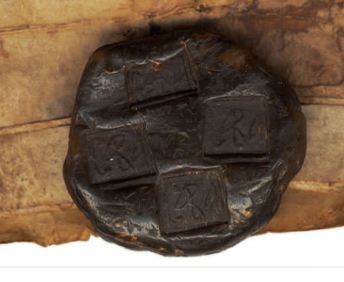